Université sidi Mohammed ben Abdellah Faculté des sciences juridiques, économiques et sociales-Fès
Mme Aicha Elazzaoui
Matière :Entrepreneuriat
www.tifawt.com
[Speaker Notes: Cette présentation illustre les nouvelles fonctionnalités de PowerPoint, qui sont optimisées pour un affichage sous forme de diaporama. Ces diapositives visent à vous donner des idées pour créer des présentations captivantes dans PowerPoint 2010.

Pour obtenir d’autres exemples de modèles, cliquez sur l’onglet Fichier puis, dans l’onglet Nouveau, cliquez sur Exemples de modèles.]
Plan :
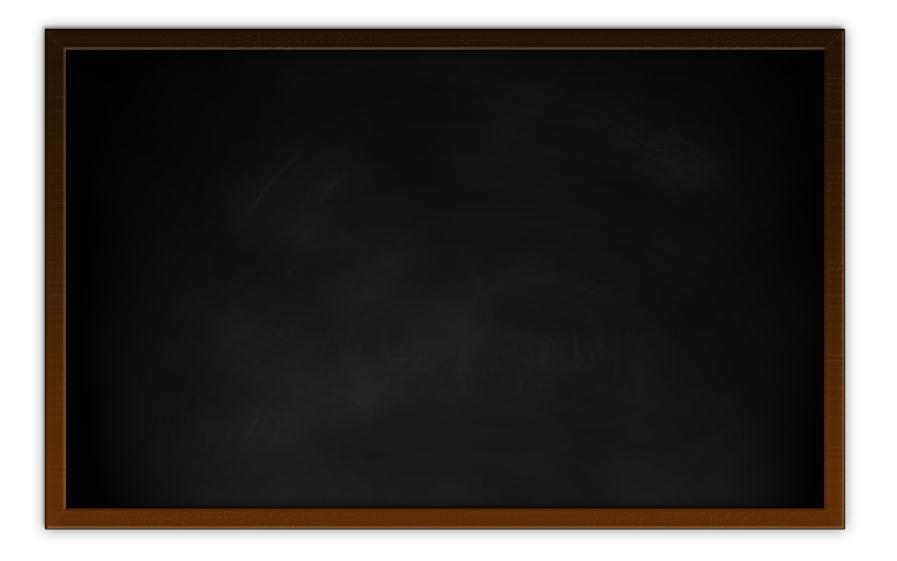 Chapitre 1 : Esprit d’entreprise et capitaliste
Chapitre 2 : Le moteur de l’entrepreneuriat : l’innovation
Chapitre 3 : L'acteur de l'entrepreneuriat : L'entrepreneur
Chapitre 4 : L'acte d'entrepreneuriat la création d'entreprise
Chapitre 5 : L'incitation à l'entrepreneuriat :  Le milieu
www.tifawt.com
Introduction
«  Il n’est d’économique que d’hommes et d’idées »
Sommes-nous en train de passer d’un capitalisme managérial à un capitalisme entrepreneurial ? Au cours des vingt dernières années, nous avons assisté au triomphe, certes, du capitalisme et de l’économie de marché ; mais dans le même temps, force a été de constater l’impuissance croissante des grandes entreprises hiérarchisées dont la dite puissance reposait davantage sur la hiérarchie (le «  management ») que sur l’esprit d’entreprise.
Parallèlement, dès le début des années 80, dans le Saint des Saints du capitalisme – à Harvard – la montée en compétitivité des petites entreprises, au travers de la création d’affaires dans tous les secteurs d’activité, contribuant ainsi à régénérer le tissu économique américain, gravement endommagé par la crise industrielle.
www.tifawt.com
Depuis les années 70, la création et le développement des petites entreprises « entreprenantes » s’est généralisée. Avec l’avènement du capitalisme mondial, touchant aussi bien les anciens pays socialistes à économie planifiée que les pays en recherche de développement,
Dans les pays de vieilles économies de marché, les PME sont sommées littéralement de créer des emplois, quand les grandes firmes «  managériales », c'est-à-dire supposées être administrées «  scientifiquement », ne cessent d’en perdre. D’ailleurs , elles-mêmes se «  reconfigurent », pour utiliser la jargon à la mode , et prétendent se gérer comme le feraient les petites entreprises «  entrepreneuriales ». 
Vive, donc, l’entrepreneuriat !
www.tifawt.com
Tout d’abord, il y a bien un fait nouveau de société ( surtout en France), puisque le mot n’est même pas répertorié dans les dictionnaires usuels. Et au fait, faut-il dire , à côté du franglais «  entrepreneurship », «  entreprenariat » ou «  entrepreneuriat » ? La logique plaide pour ce dernier terme, voire » l’entreprenorat ( docteur = doctorat, alors que, par exemple, partenariat vient de partenaire). Mais ces néologismes ne sont guère euphoniques… et les Quévécois  ( et leur Conseil de la langue française) ont choisi l’expression «  d’entrepreneuriat » : alors , va pour l’entrepreneuriat ! 
Quels sont les concepts, les problèmes, les fonctions économiques et sociales qui sont abordés au niveau de  l’entrepreneuriat ? 
On peut poser à ce niveau trois types de questions, voire trois champs de recherche principalement : l’esprit d’entreprise, la création d’entreprise, et enfin, l’entrepreneur lui-même.
www.tifawt.com
1 – L’esprit d’entreprise.
L’esprit d’entreprise peut être défini comme l’aptitude d’un individu, d’un groupe social, d’une communauté à : prendre des risques pour engager des capitaux afin d’investir, voire s’investir  dans une sorte «  d’aventure » ( une «  entreprise » ).
Il s’agit d’apporter quelque chose de neuf, de créatif, à travers l’innovation et ceci en employant et en combinant de la façon la plus performante possible des ressources diverses de l’entreprise.
En effet, un ou quelques individus investissent des capitaux dans une affaire, et acceptent un certain risque, lié , souvent, au caractère innovant de l’entreprise, en proposant des produits sur le marché , afin d’en retirer un profit, qui rémunérera les capitaux investis.
www.tifawt.com
Mais cet esprit d’entreprise peut se retrouver dans bien des organisations : un chef de clinique, un directeur d’équipe de recherche, un responsable d’association, etc., 
Sachant que la proportion de risque personnel, d’innovation et d’organisation est très variable selon les cas. De même, on peut observer l’esprit d’entreprise dans tous les pays et systèmes économiques, quelque soit la région ou la période de l’histoire.
www.tifawt.com
2 – La création d’entreprise.
La conséquence logique de l’esprit d’entreprise suscite la création d’entreprise. 
Entre 1925 et 1975, le développement du capitalisme s’est largement appuyé sur le mythe de la grande entreprise hiérarchisée, qui bénéficiait des avantages liés à la grande dimension (les «  économies d’échelle »), et à la diversification des activités (les «  économies d’envergure »).
La crise des années 1975 a conduit à renverser petit à petit la proposition, pour remettre au premier plan l’importance de la création d’entreprises. 
Cette position correspondait à la nécessité de trouver de nouveaux emplois et répondre aux besoins de marché de travail, essentiellement dans les services, pour remplacer les emplois disparus (dans l’agriculture et dans l’industrie). Mais aussi pour répondre à des technologies nouvelles et des besoins nouveaux. 
D’où l’apparition  des politiques industrielles, pratiquement dans tous les pays du monde, axées sur la promotion d’entreprises nouvelles ou de petites tailles, à l’aide d’incitation financière et fiscales et de soutiens matériels et technologiques.
www.tifawt.com
3 – L’entrepreneur.
L’entrepreneur est le personnage le plus curieux de l’analyse économique et de gestion. 
Considéré comme central par ces disciplines, il a été peu étudié, au point qu’un économiste a pu dire que «  le personnage principal de la pièce – du drame … - n’y apparaît jamais ». 
L’entrepreneur, a trois caractéristiques : 
il apporte des capitaux, 
il organisé une entreprise, 
il innove. 
          Ce sont trois compétences distinctes, et il est rare qu’on les retrouve dans une seule personne : il y aura des capitalistes, des manageurs, des créateurs.
www.tifawt.com
personne : il y aura des capitalistes, des manageurs, des créateurs. 
          dans cet ordre d’idées, beaucoup de littérature ( pas nécessairement convaincante …) a été écrite sur les compétences , voire sur le profil propre à l’entrepreneur. 
        Ainsi, il y a des types d’entrepreneurs, c'est-à-dire des propriétaires –dirigeants ayant plus ou moins l’esprit d’entreprise. 
Au total, nous constatons que la définition de notre sujet est plus complexe qu’on pouvait le penser de prime abord. Elle nous conduit à le traiter autour de grands thèmes traditionnellement abordés.
www.tifawt.com
Le chapitre I aborde la question de la relation entre le capitalisme et l’entrepreneuriat, dans la mesure où l’esprit du capitalisme appelle largement la constitution d’une économie d’entreprise. 
Le chapitre II fournit une évaluation du phénomène de la création d’entreprises notamment dans les vingt dernières années. 
Le chapitre III, pour sa part, s’attache à l’analyse du phénomène d’innovation, dans lequel nombre d’auteurs voient la particularité principale du phénomène entrepreneurial. 
Il est suivi du chapitre IV qui s’efforce de repérer la personnalité de l’entrepreneur, qu’on le voie comme un type de dirigeant d’entreprise, ou qu’on le conçoive comme un idealtype. 
Le chapitre V étudie le problème de la création d’entreprise, avec les questions pratiques et théoriques que cet acte soulève. 
Le chapitre VI s’intéresse aux conditions actuelles qui favorisent le développement de l’entrepreneuriat, 
le dernier chapitre le VII, abordant la question du milieu ou de l’environnement proche de l’entreprise comme facteur favorable à cet entrepreneuriat .
www.tifawt.com
1
Chapitre 1Esprit d’entreprise et capitaliste
Mme Aicha Elazzaoui
www.tifawt.com
Chapitre 1 : Esprit d’entreprise et capitaliste .
L’entrepreneuriat est la consécration de l’esprit d’entreprise, et de la volonté d’entreprendre dans les «  affaires ». 
Ainsi l’entrepreneuriat est à l’origine de l’existence d’une possibilité d’échanges de produits, donc d’une économie de marché. Dans la mesure ou l’entrepreneur va «  créer » l’échange s’il n’existe pas, et ainsi innover . 
Par ailleurs, l’esprit d’entreprise ira de pair avec l’existence de capitaux : or et argent ( par exemple, durant la conquête des Amériques), puis l’expansion de la banque , du crédit et de la bourse. De ce fait le capitalisme est le système économique qui fonde sa puissance sur l’esprit d’entreprise.
www.tifawt.com
Chapitre 1 : Esprit d’entreprise et capitaliste .
L’économie de marché en système capitaliste s’appuie sur le principe  du «  self made man », car chacun est censé avoir au départ les mêmes chances de réussir, dès l’instant où l’on souhaite lancer son entreprise (mais à l’arrivée, les réussites sont évidemment différentes !). 
 Ainsi, l’esprit d’entreprise est l’esprit de libre entreprise. Avec un capital, si minime soit-il, chacun doit pouvoir s’installer librement à son compte, et essayer de rentabiliser son capital de départ, ou, plus simplement, d’en tirer son revenu pour lui-même et sa famille. 
De façon plus générale, l’idéologie libérale prône la libre entreprise, la libre concurrence et le libre échange. 
Le  développement de l’esprit d’entreprise avait comme causes l’échec des économies planifiées et la crise du capitalisme managérial, de grandes entreprises. 
Il s’agit de résoudre la crise de la société salariale, en incitant chacun à créer son propre emploi … par la création de sa propre entreprise.
www.tifawt.com
Chapitre 1 : Esprit d’entreprise et capitaliste .
Nous allons maintenant monter que : 
- L’esprit d’entreprise est lié à la forme d’organisation que prend le capitalisme, et notamment le système de marché. 
- L’esprit d’entreprise capitaliste se fonde avant tout sur l’acceptation du risque et de l’incertitude, et cette acceptation légitime, en quelque sorte, le profit de l’entrepreneur. 
- Enfin, l’esprit d’entreprise est sans doute à la base des transformations du capitalisme au cours de son histoire.
www.tifawt.com
I – Entrepreneuriat et organisation de marché
A – Entrepreneuriat et théorie de marché.
Dans la théorie économique, la structure la plus propice à l’entrepreneuriat est la concurrence pure et parfaite : c'est-à-dire l’entrée sur le marché est toujours possible sans «  droit d’entrée », et la sortie également sans «  coûts de sortie » (dépenses non récupérables). 
Le paradoxe de cette situation n’est guère attrayante : toute innovation est rapidement imitée, et les profits réalisé par l’entrepreneur chutent très vite. 
En revanche, la structure de concurrence monopolistique est à la fois plus conforme à la réalité des affaires et davantage propice à l’esprit d’entreprise.
 En effet, si l’entrée est a priori facile, les entreprises vont survivre ( et se développer éventuellement) en se différenciant des autres , en fidélisant une partie de la clientèle potentielle, notamment par l’innovation, ou par une gestion plus efficace.
 L’entrepreneur cherchera à se constituer une clientèle, à prendre une part de marché en fournissant par exemple des services ou en répondant mieux aux besoins des clients …).
www.tifawt.com
I – Entrepreneuriat et organisation de marché
B – Entrepreneuriat et théorie industrielle.
Dans l’histoire du capitalisme, les industries arrivées à maturité procèdent à l’élimination des concurrents les plus faibles, ou à leur regroupement, sous l’effet de la concentration, comme c’est le cas dans l’industrie automobile. 
Les besoins en capitaux augmentent, l’échelle des opérations rentables également. On entre dans le monde de la grande entreprise et dans celui de la concurrence oligopolistique, entre quelques grands.
 Toutefois, les petites entreprises ne sont pas absentes : elles sont souvent des sous-traitantes des firmes oligopolistiques, et, bien entendu, elles continuent à prospérer  ou à survivre dans les secteurs d’activité où les économies d’échelle n’apparaissent pas (artisanat, services aux particuliers, etc.).
www.tifawt.com
I – Entrepreneuriat et organisation de marché
B – Entrepreneuriat et théorie industrielle.
Mais dans les industries oligopolistiques, les barrières à l’entrée dissuadent les créations d’entreprises nouvelles. En toute logique, il devrait y avoir de moins en moins de place pour l’entrepreneuriat et la création d’entreprises nouvelles. 
C’est pourquoi dans les années 30 l’économiste d’origine autrichienne Joseph Schumpeter avait émis l’hypothèse que l’esprit d’entreprise et le tempérament d’entrepreneur-innovateur allait désormais se cantonner dans les grandes entreprises ; il n’en augurait rien de bon pour les capitalisme, car il pensait que ces firmes manifesteraient de moins en moins cet esprit d’entreprise et se cotonneraient dans les activités sûres et déjà connues . 
A partir des années 60, se mettent en place des technologies fondamentalement nouvelles qui vont tenir le haut du pavé après la Crise de 1975 . 
Il est à constater que ces technologies sont issues le plus souvent de petites entreprises. Cette vague d’innovation majeure est donc concomitante avec la résurgence des petites entreprises au cours des années 70 et 80.
www.tifawt.com
I – Entrepreneuriat et organisation de marché
B – Entrepreneuriat et théorie industrielle.
Par ailleurs, les consommateurs des pays industrialisés ont progressivement changé leurs comportements au cours de ces mêmes années ; saturés en biens de consommation standards et assez riches pour pouvoir se payer la distinction, ils sont demandeurs de biens et services de plus en plus différenciés, ce qui a entraîné ce qu’on a appelé » l’hypersegmentation des marchés ». 
Celle-ci favorise la multiplication de petites entreprises innovantes pour répondre à ces nouveaux petits marchés et ainsi se positionner dans ces marchés.
Enfin , les grandes entreprises ( les «  hyperfirmes ») mondiales tendent à «  casser leurs structures », suscitant des vagues parfois gigantesques de licenciements, et le rejet d’activités jusqu’ici produites à l’interne.
 Cette «  externalisation » d’activités entraîne de nouvelles créations d’entreprises innovantes.
www.tifawt.com
I – Entrepreneuriat et organisation de marché
B – Entrepreneuriat et théorie industrielle.
Au total, les structures actuelles des marchés capitalistes sont devenues beaucoup plus complexes. Car il y à a montée de réseaux d’entreprises liée entre elles par des relations d’affaires ( des «  transactions ») , spécialisée et innovantes. Une refonte importante de la théorie des marchés est actuellement en cours, au point que certains chercheurs, comme l’Américain Oliver Williamson, préfèrent désormais parler d’une é économie de transaction » plutôt que d’économie de marché.
www.tifawt.com
I – Entrepreneuriat et organisation de marché
C – Le rôle du risque et de l’incertitude  dans l’entrepreneuriat.
L’une des questions majeures du capitalisme réside dans la justification du profit. L’on sait que celui-ci n’a jamais eu bonne presse durant plusieurs siècles, notamment chez les Catholiques ou les Musulmans, et surtout s’il est très élevé. 
Il revient à Frank Knight que le profit réalisé par l’entrepreneur était en fait la récompense du risque supporté et de l’incertitude entretenue par son action sur le marché. 
Par contre pour  Karl Marx qui, dans les années 1860, le profit était le résultat d’une extorsion de la plus –value provenant de la valeur en temps de travail des biens qui aurait dû revenir aux travailleurs salariés. 
La thèse de Knight dépassait également la théorie libérale du marché, pour laquelle, en concurrence pure et parfaite, le profit (qu’est une  sorte de rente au-delà de la rémunération normale des capitaux et du travail de l’entrepreneur) devait tomber à zéro « à l’optimum ». Cette thèse mettait au premier plan l’esprit d’entreprise dans la dynamique du capitalisme et le rôle que Keynes appellera plus tard le «  tempérament plus ou moins sanguin de l’entrepreneur ».
www.tifawt.com
L’entrepreneur est le personnage –clé de la dynamique capitaliste dans le mesure où il assumerait les risques inhérents au fonctionnement du marché.
Le risque peut être défini comme le degré de probabilité attaché à l’échec. On peut exprimer le problème du risque d’une autre façon : si l’entrepreneur avait placé son argent en lieu sûr (à la banque ou en emprunt de l’Etat), il aurait touché un revenu (les intérêts) correspondants au loyer «  normal » de l’argent. 
L’entrepreneur, est la personne qui prend des risques et escompte toucher un revenu supérieur à ce taux «  normal », la différence correspondant à la prime de risque. la prime s’est évalué en tenant compte de la variance des profits dans le secteur d’activité où il compte s’investir.
Par ailleurs, plus le secteur est neuf, plus le revenu à attendre est aléatoire, et plus l’entrepreneur espérera toucher un revenu important, plus sa prime de risque «  psychologique » sera élevée. 

On peut distinguer plusieurs types de risques : 

le risque financier, 
le risque stratégique,
et le risque opérationnel.
1 – Entrepreneuriat et risque.
www.tifawt.com
Le risque financier est celui supporté sur les capitaux engagés dans l’entreprise. Ainsi, l’entrepreneur engage ses propres capitaux, et sa responsabilité s’étend peu ou prou, à ses biens personnels et familiaux. 
Il fait appel également à des capitaux extérieurs (amis, banques, institutions de prêts à risques soutenus ou non par l’Etat…). 
Le risque est alors celui du non remboursement des emprunts. 
Le risque financier peut s’analyser en trois sous-types : 
le risque de non rentabilité c'est-à-dire le profit ne rémunère pas suffisamment les capitaux investis
le risque de non solvabilité c'est-à-dire les résultats ne permettent pas de rembourser les emprunts, 
le risque d’illiquidité c'est-à-dire la trésorerie ne permet pas de faire face aux échéances. 
L’entrepreneur doit alors s’efforcer de gérer au mieux l’affaire, afin d’assurer une rémunération convenable pour les actionnaires. On dit alors u’il y a séparation de la propriété et du pouvoir  dans les sociétés anonymes (ou à responsabilité limitée) : ainsi, l’esprit d’entreprise va se trouver disséminé entre plusieurs catégories de personnes.
www.tifawt.com
Le risque stratégique est lié aux choix des activités, en fonction des compétences de l’entrepreneur, des ressources dont il dispose (matérielle, humaines et financières) et du positionnement sur le marché. 
Ainsi l’erreur ou l’échec de la stratégie se traduit bien souvent par  la cessation de l’activité, le dépôt du bilan, voire la faillite. 
Ainsi, l’entrepreneur doit être un bon stratège, disposer de capacités à établir une vision cohérente et faisable de son affaire, à construire un plan d’action car le coût de l’échec est  constitué de toutes les dépenses qui ne pourront être récupérées («  sunk costs »et, d’un point de vue économique, du coût d’opportunité ( le revenu qui aurait été gagné dans un placement sûr).
www.tifawt.com
Le risque opérationnel est constitué de tous les dysfonctionnements possibles dans la gestion des ressources. Il relève en principe de qualités de manager, de gestionnaire professionnel. 
Ainsi, l’attitude de l’entrepreneur vis-à-vis du risque ne peut être appréhendée de façon simpliste, de ce fait l’esprit d’entreprise repose sur la prise de risque, mâtinée de prudence, de lucidité et d’expertise.
www.tifawt.com
Ce n’est pas un des moindres paradoxes de l’entrepreneuriat : l’entrepreneur est confronté à l’incertitude, et c’est lui qui contribue souvent à la créer ! En effet, l’incertitude peut être définie comme l’ensemble des évènements potentiels susceptibles de survenir, non probabilisables. Comme l’a expliqué Schumpeter, l’entrepreneur va innover sur le marché, le déstabiliser ainsi, et créer de l’incertitude. C’est de celle-ci qu’il doit faire son miel, c'est-à-dire générer du profit. Tant que les conditions du marché restent stationnaires, le profit doit «  normalement » (en particulier, qu’il n’y a pas de barrières à l’entrée) devenir nul, comme on l’a dit. Dès qu’une innovation apparaît, on voit poindre de l’incertitude et donc des occasions de profit. Nous en avons  de multiples exemples dans notre vie quotidienne avec de nouveaux produits, de nouveaux services.
2 – Entrepreneuriat et incertitude.
www.tifawt.com
Il faut encore ici distinguer plusieurs types d’incertitude : 
- le niveau de plus élevé est celui d’une rupture forte, d’une «  discontinuité stratégique ». 
La discontinuité est une aubaine pour l’entrepreneuriat. On va trouver des entrepreneurs innovateurs en première ligne, qui seront relayés par des «  suiveurs », puis par des créateurs d’entreprise se contenant d’imiter. Il va de soi que les premiers risquent de gagner davantage de profit, sans qu’il y ait de certitude (car les coûts du développement et du lancement peuvent être élevés). 
- Le niveau intermédiaire est celui d’une turbulence forte. Le secteur d’activité connaît des variations brutales, imprévisibles, de plus ou moins grande ampleur. Le taux de création et de mortalité d’entreprises est alors élevé, ce qui est l’indice d’une activité entrepreneuriale forte.
www.tifawt.com
- Le troisième niveau est celui d’une turbulence contrôlée, administrée. Les entreprises présentes sur le marché s’efforcent de réduire les changements, afin d’en diminuer les coûts ( «  coûts de changement ou d’ajustement »). Les innovations, portant sur les technologies ou sur les besoins des clients sont contrôlées dans leur mise en œuvre. On peut s’attendre à ce que le profit moyen du secteur d’activité soit alors médiocre. Toutefois, il peut y avoir entente entre les entreprises pour ne pas réduire les prix et pour empêcher l’entrée de concurrents innovateurs.
Ainsi,  l’esprit d’entreprise se nourrit de cette incertitude, qui crée des opportunités de profits. Mais, en même temps, l’entrepreneur souhaite maîtriser cette incertitude, l’aménager à son propre intérêt.
www.tifawt.com